کف سازى محوطه
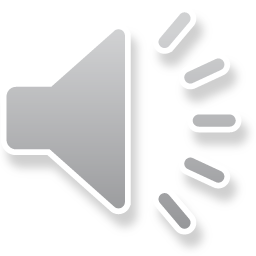 کف سازی محوطه قلب هر ساختمان و سازه‌‌ای است. کف‌پوش یک پوشش دائمی است و تغییر آن به راحتی صورت نخواهد گرفت و متعاقباً هزینه‌های زیادی را نیز در پی خواهد داشت. از این رو باید در انتخاب مصالح کف سازی محوطه از درک و دانش کافی برخوردار بود.
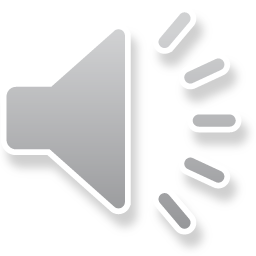 عوامل مؤثر بر انتخاب مصالح کف سازی محوطه
صولاً انتخاب مصالح کف سازی به سلیقه شخصی و تشخیص فرد بستگی دارد. صرف‌نظر از این موضوع باید که در انتخاب خود موارد و معیار‌های زیر را مدنظر قرار داد:
علایق شخصی و سبک زندگی
مزایا و معایب مصالح کف سازی با توجه به کارکرد و استفاده آن‌ها
کیفیت
سادگی یا دشواری نصب آن
میزان پرداخت کاری مورد نیاز
نگهداری و تمیزکاری
بودجه
ترافیک و بار وارد شده بر کف
انواع مختلف مصالح کف سازی
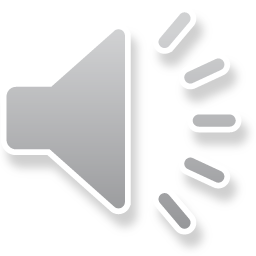 سیمان برای کف سازی محوطه
سیمان یا بتن به طور گسترده در کف سازی محوطه‌ها مورد استفاده قرار‌ می‌گیرد. سیمان را‌ می‌توان در هر نوعی از سازه‌ها به کار گرفت و علی‌رغم اینکه نسبت به دیگر مصالح ارزان‌تر تمام‌ می‌شود از مقاومت قابل قبولی نیز برخوردار است.
در ساختمان‌های صنعتی پرداخت گرانولی یا دانه‌ای به منظور ایجاد یک سطح مقاوم در برابر خوردگی و فرسایش ایجاد می‌شود. این دو نوع از پرداخت را‌ می‌توان با به کار گرفتن مواد اولیه دانه درشت باکیفیت در تهیه سیمان یا بتن ایجاد کرد.
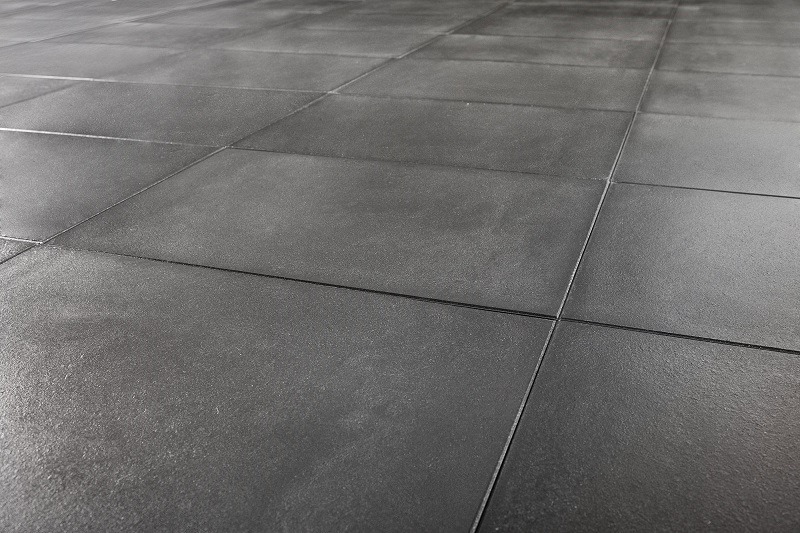 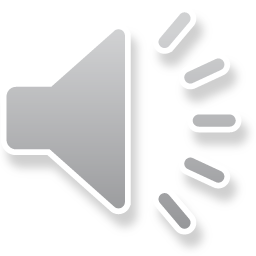 مزایا
تهیه و نصب آسان
کم هزینه بودن
حفظ و نگهداری حداقلی
تعمیر کم هزینه و ساده در صورت آسیب دیدن
سطح مقاوم و سخت مناسب کاربردهای صنعتی
سرعت بالای نصب
مقاومت در برابر حرارت
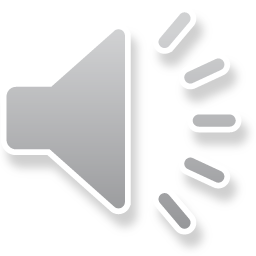 معایب
جلوه و نمای نه چنان مناسب برای فضاهای مسکونی
راحت نبودن سطح آن
سرد بودن سطح آن
حساس به رطوبت و آب
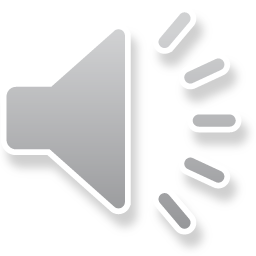 آجر
از جمله مصالح ساختمانی رایج که به هدف کف سازی مورد استفاده قرار می‌گیرند، آجر‌ها هستند. اگرچه آجرها کاربرد وسیعی در انواع مختلفی از سازه‌ها و فضاها دارند اما با این حال به دلیل ویژگی‌هایی که دارند مناسب ساختمان‌های مسکونی نیستند. از آجرها به طور معمول برای کف سازی محوطه و فضاهایی که از اهمیت چندانی برخوردار نیستند استفاده‌ می‌شود. برای استفاده از آجر در کف سازی باید دقت داشت که آجر‌ها اندازه و رنگ یکسانی داشته باشند.
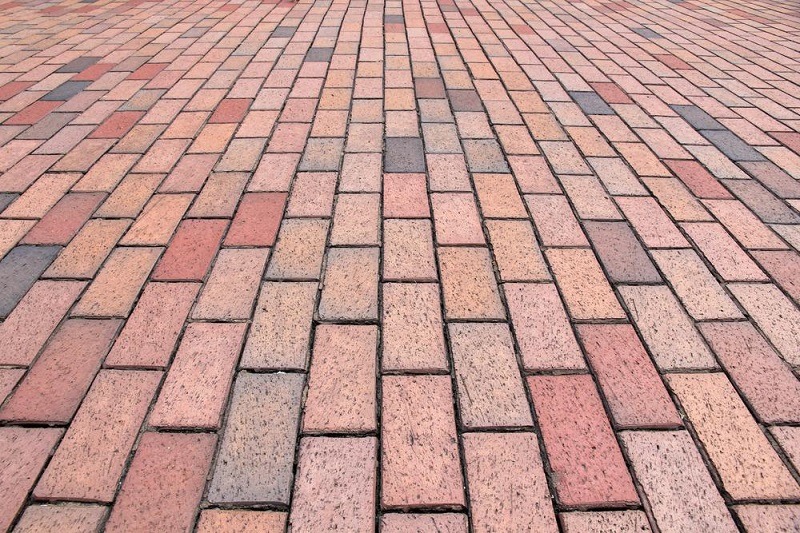 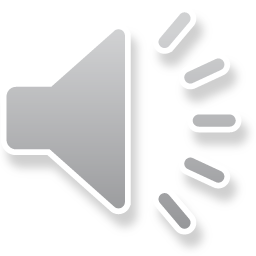 مزایا
نصب ساده و سریع
حفظ و نگهداری حداقلی
هزینه نسبتاً پایین
تعمیر و جایگزینی کم هزینه و ساده
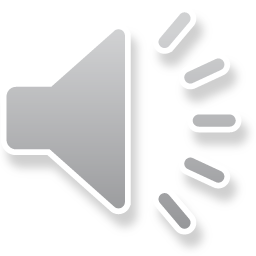 معایب
تفاوت در رنگ
عدم وجود یکنواختی در شکل آجرها
سطح نه چندان راحت و ناهموار
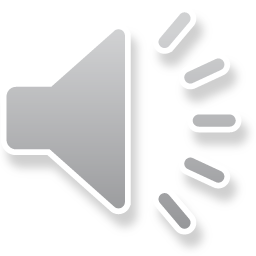 سنگفرش ها
سنگ‌فرش‌ها در واقع انواع مختلفی از سنگ‌های رسوبی، آذرین و دگرگونی را در بر می‌گیرند. هر یک از این قطعات سنگ فرش در راستای لایه‌بندی جدا می‌شوند. این نوع از مصالح در اندازه‌ها و شکل‌های مختلفی فرآوری‌ می‌شوند و به طور عمده در پیاده‌روها و خیابان‌ها مورد استفاده قرار‌ می‌گیرند.
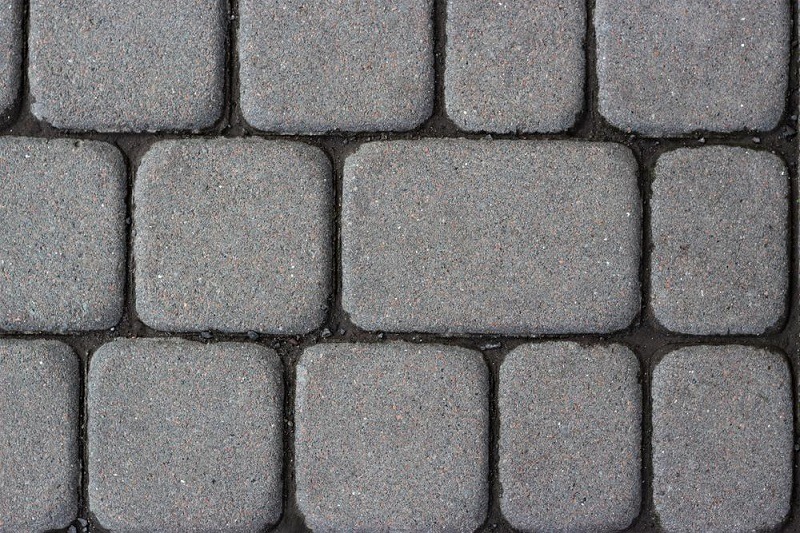 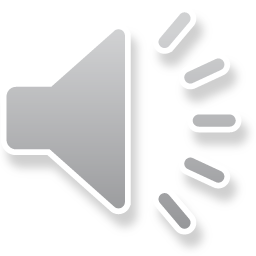 مزایا
طبیعی بودن و عدم نیاز به فراوری خاص
هزینه بسیار پایین تهیه و نصب
مقاومت بالا در برابر فشار حاصل از ترافیک حاصل از ترافیک
فراهم آوردن سطح زبر و خشن و لغزنده نبودن آن
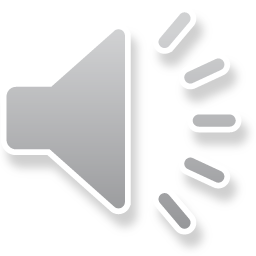 معایب
جلوه نه چندان مناسب فضا‌های عمومی و مسکونی
تفاوت رنگ و عدم وجود یکنواختی در شکل و همواری سنگفرش‌ها
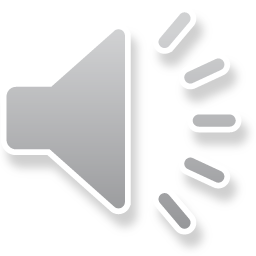 مرمر
مرمر‌ها در واقع از دگرگون شدن سنگ‌های کربناته تحت فشار و حرارت بسیار بالا تشکیل‌ می‌شوند. این نوع از مصالح کف سازی به طور عمده در ساختمان‌های تجاری، فضاهای مهم در داخل خانه‌ها از جمله اتاق‌ها و سرویس‌های بهداشتی مورد استفاده قرار‌ می‌گیرند. مرمرها از جمله مصالح لوکس به کار رفته در محوطه سازی هستند که در طرح ها و رنگ های بسیار متنوع و زیبایی در دسترس هستند.
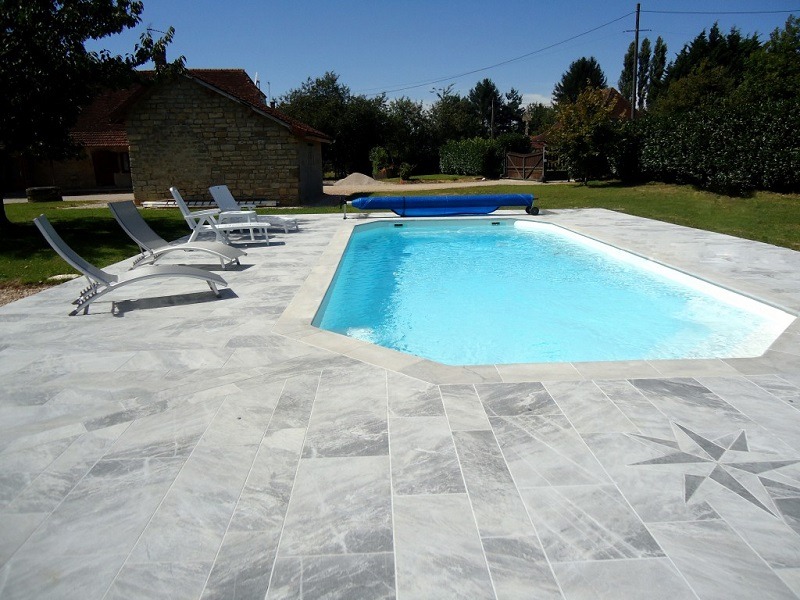 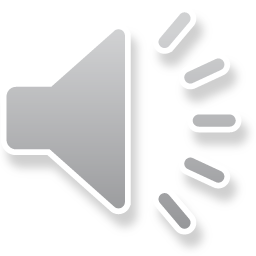 مزایا
ضد لک
تمیز کردن ساده و کم هزینه
در دسترس بودن به رنگ‌ها و طرح‌های مختلف
ظاهر و نمای بسیار زیبا
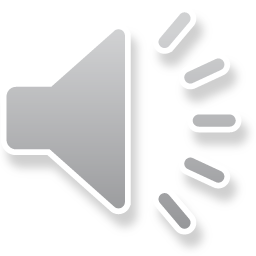 معایب
هزینه بالای فراوری و نصب که بستگی به طرح و رنگ مرمر نیز دارد
لغزنده بودن در صورت تماس با رطوبت
سرد بودن سطح آن
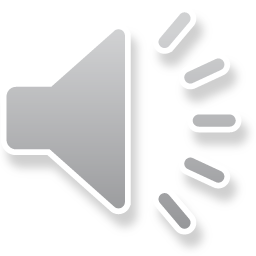 کف سازی محوطه با سنگ گرانیت
گرانیت یک سنگ آذرین است و به عنوان یک سنگ طبیعی برای کف‌پوشی در فضاهای داخلی و بیرونی بسیار ایده آل است. گرانیت‌ها در شکل‌ها، اندازه‌ها و رنگ‌های مختلفی در دسترس هستند. رنگ و طرح از عوامل مهم تعیین کننده قیمت گرانیت‌ها است. گرانیت‌هایی تیره رنگ با جذب نور خورشید بسیار گرم می شوند و گاهی حتی نمی‌توان روی آن‌ها راه رفت.
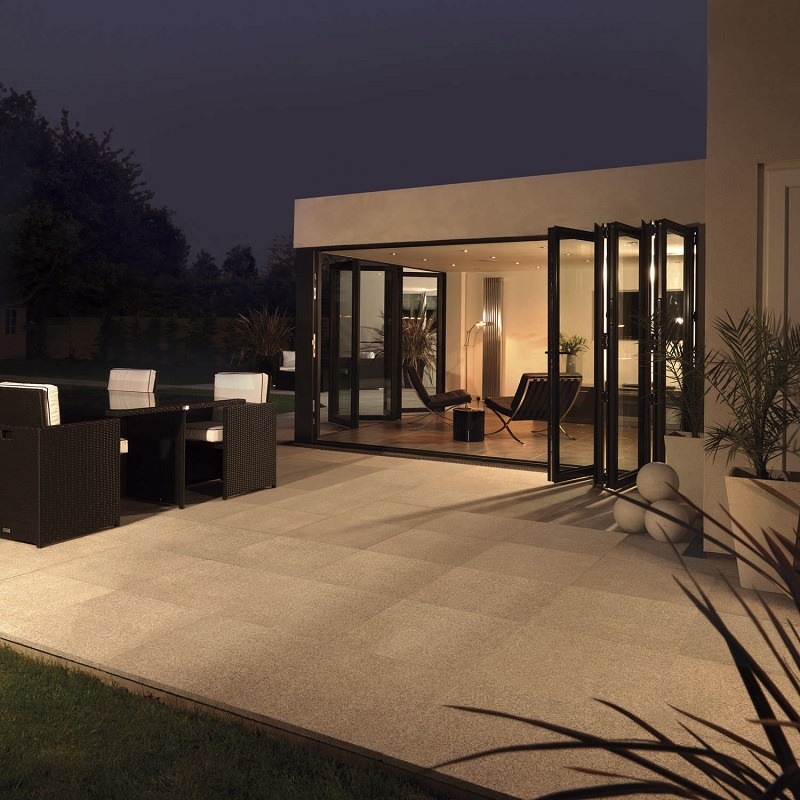 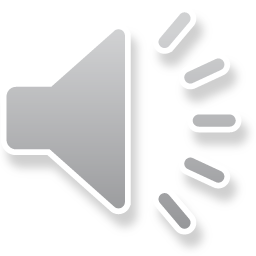 مزایا
مقاومت بسیار بالا
تنوع رنگ و طرح بسیار بالا
مقاومت در برابر رطوبت و آب
ماندگاری بالا
ظاهر و نمای زیبا
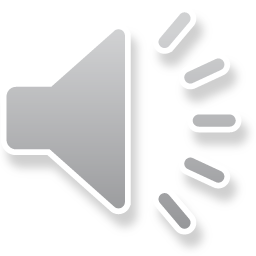 معایب
سخت بودن نصب برخی از انواع گرانیت‌ها
هزینه بالای تهیه و نصب برخی از انواع خاص گرانیت‌ها
داغ شدن در اثر تابش نور خورشید
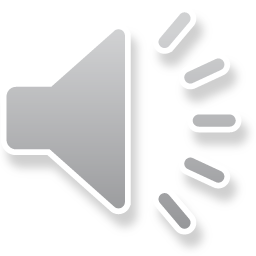 شیشه
در دنیای امروزه شیشه‌ها نیز کاربرد زیادی در کف سازی دارند و تحت شرایط خاص مانند نیاز به انتقال نور مورد استفاده قرار می‌گیرند. این نوع از مصالح کف سازی در اشکال و اندازه‌های مختلف در دسترس هستند و در قاب‌های نزدیک به هم نصب‌ می‌شوند. اگرچه تهیه و نصب کف‌پوش‌های شیشه‌‌ای بسیار پر هزینه است اما ظاهر و نمای بسیار زیبایی را در نوع خود به دست‌ می‌دهند.
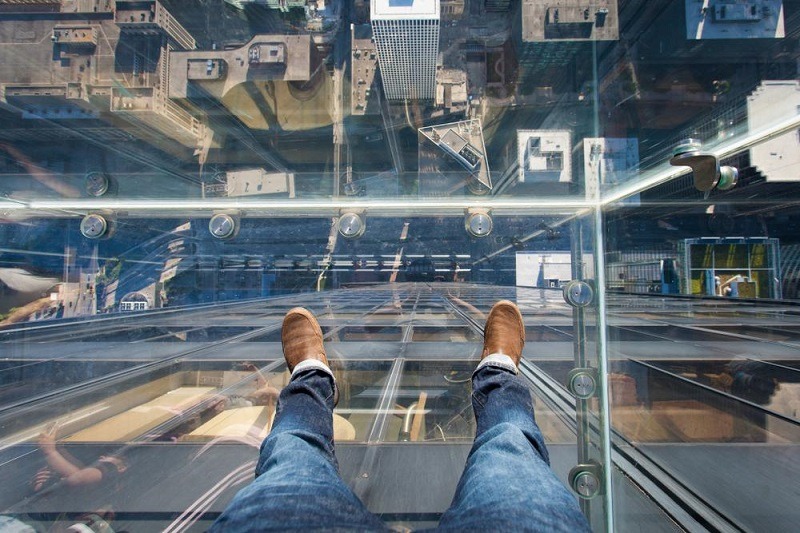 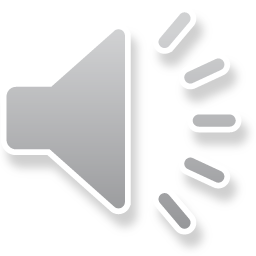 مزایا
ظاهر و نمای زیبا
حفظ و نگهداری ساده
یک ایده طراحی با کاربردهای بسیار زیاد
مقاومت و ماندگاری بالا
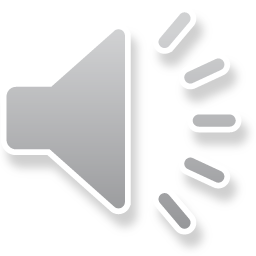 معایب
تهیه و نصب نسبتاً پیچیده و پرهزینه
حساس بودن در برابر ضربه‌های شدید
سرد بودن سطح آن
لغزندگی بالا
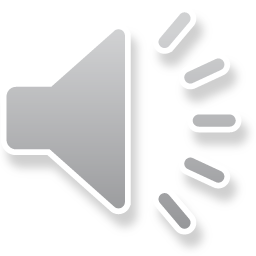 سرامیک
سرامیک‌ها بدون شک معروف‌ترین و جذاب‌ترین مصالح به کار رفته برای کف سازی هستند. سرامیک با ترکیب کردن رس و آب ساخته‌ می‌شوند و از این رو غیر آلی هستند و از ویژگی‌هایی همچون مقاومت فشاری بالا، سختی بالا و درخشندگی خوب برخوردار هستند. این نوع از مصالح را‌ می‌توان آن در فضای بیرونی و همچنین فضای درونی ساختمان به کار گرفت.
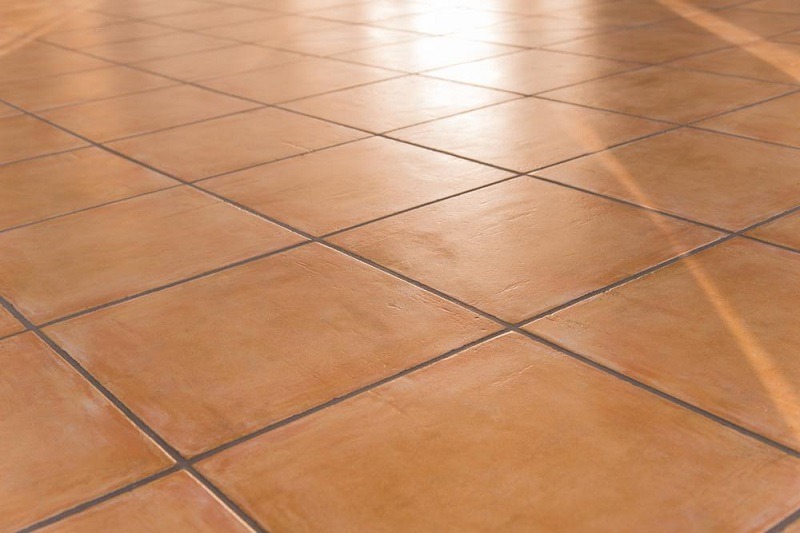 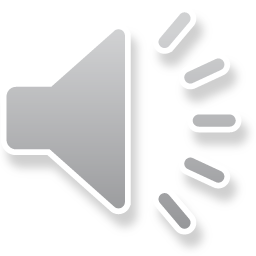 مزایا
ظاهر و نمای زیبا
عدم جذب آب و مناسب برای فضاهای مرطوب
ضد لک و تمیز کاری آسان
مناسب برای اجرای طراحی‌های مختلف
به صرفه بودن از لحاظ اقتصادی
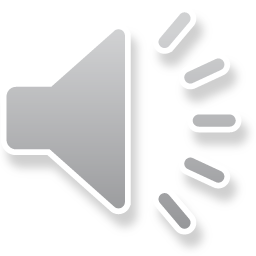 معایب
لغزنده بودن در صورت تماس با رطوبت
شکننده بودن در صورت وارد آمدن ضربه
سرد بودن آن
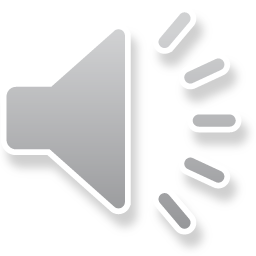 موزاییک
موزاییک‌ها از آن دسته مصالح کف سازی در صنعت ساختمان‌سازی هستند که در کارخانه و با استفاده از ترکیب کردن مواد دانه‌‌ای از جمله شیشه و سنگ با مواد چسبنده مختلف ساخته‌ می‌شوند. این نوع از مصالح کف سازی در طرح‌ها و رنگ‌های متنوعی در دسترس هستند.
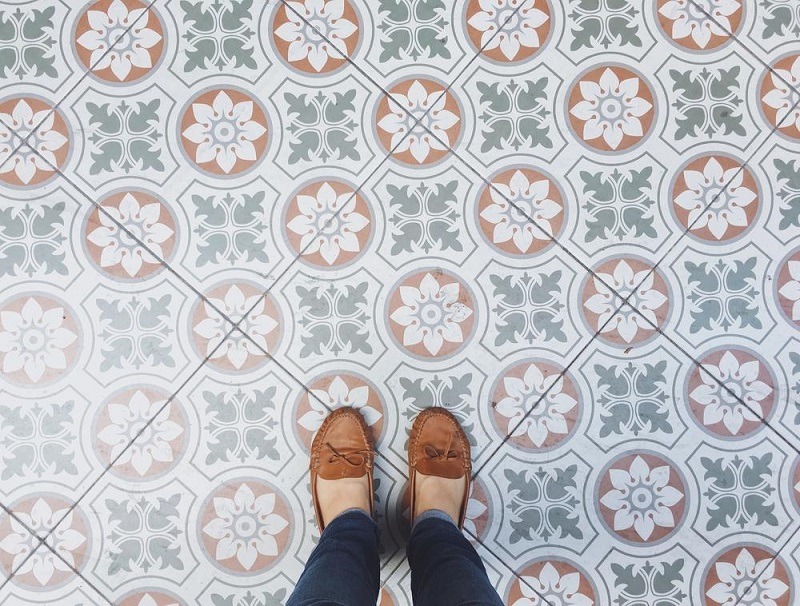 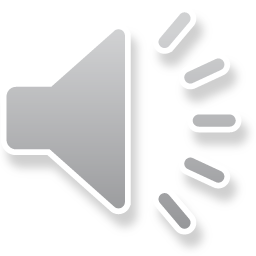 مزایا
نما و ظاهر زیبا و خاص
تمیز کاری و نگهداری آسان و کم هزینه
مقاومت و ماندگاری خوب
ساخته شدن با استفاده از مواد طبیعی
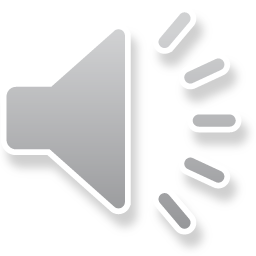 معایب
هزینه تهیه و نصب بالای برخی از انواع خاص موزاییک‌ها
لغزنده شدن در اثر تماس با رطوبت
سرد بودن سطح آن
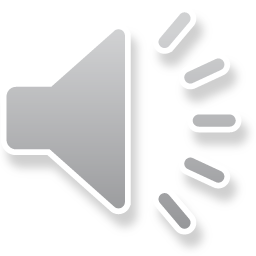 کف سازی محوطه با پلاستیک
پلاستیک‌ها یا به عبارتی پلی وینیل کلرید نیز به طور گسترده در فضاهای مختلف به عنوان کف‌پوش مورد استفاده قرار‌ می‌گیرند. این نوع از مصالح باید بر روی یک بستر بتنی و سخت قرار بگیرند. پلاستیک‌ها در شکل‌ها، اندازه و رنگ‌های مختلفی در دسترس هستند. این کف‌پوش‌های پلاستیکی به دلیل ویژگی‌های ساختاری مقاومت بسیار پایینی در برابر حرارت و آتش دارد.
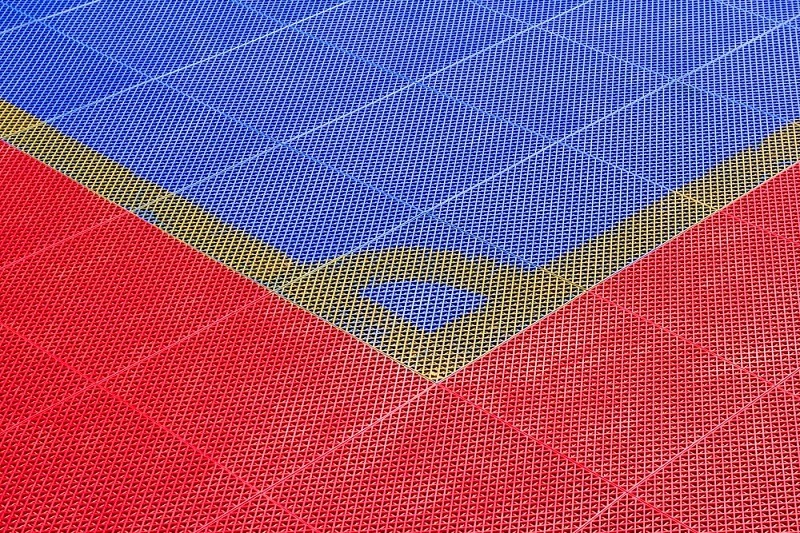 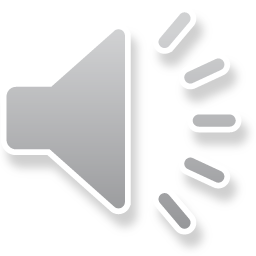 مزایا
فراهم آوردن سطح مناسب برای زمین‌های بازی
سادگی و کم هزینه بودن نصب
عدم نیاز به مواد چسبنده برای نصب
در دسترس بودن به شکل‌ها و اندازه‌های مختلف
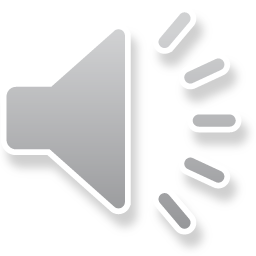 معایب
ماندگاری و عمر پایین
آسیب‌پذیر بودن در برابر حرارت به ویژه آتش
محیط‌زیست دوست نبودن
تغییر شکل در اثر استفاده و جدا شدن آن‌ها از یکدیگر
نیاز به وجود یک بستر بتنی ساخت
نفوذ و جمع شدن آب در زیر این پوشش‌های پلاستیکی
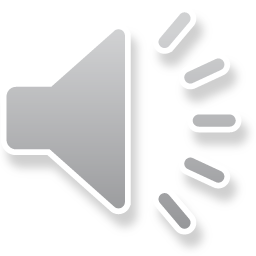 کف سازی محوطه با چوب
چوب‌ها به دلیل طبیعی بودن و ظاهر بسیار زیبایی که دارند یکی از پرکاربردترین مصالح به کار رفته برای کف سازی فضاهای مختلف هستند. هزینه تهیه و نصب این نوع کف‌پوش‌ها به میزان در دسترس بودن چوب بستگی دارد. به طور کلی این کف‌پوش‌ها در مناطق جنگلی که هزینه تهیه آن به مراتب پایین‌تر است به طور گسترده مورد استفاده قرار می‌گیرند. قطعات این کف‌پوش‌ها در رنگ‌ها و اندازه‌های مختلفی در دسترس هستند.
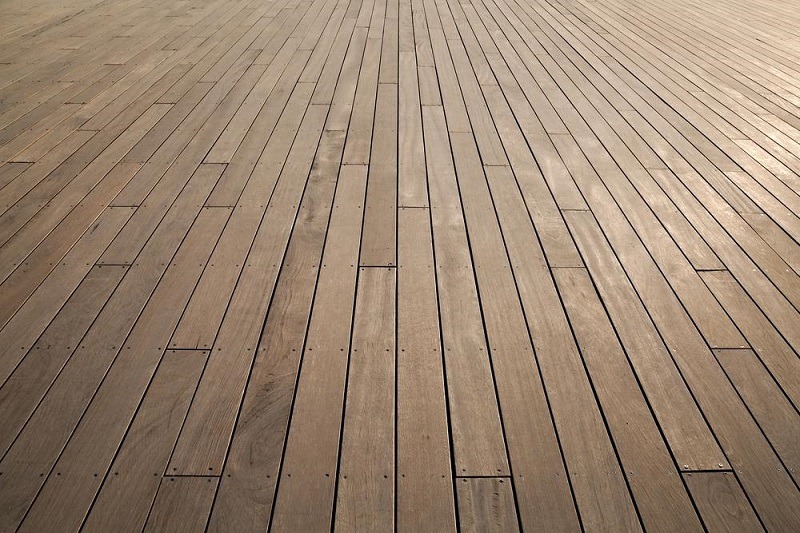 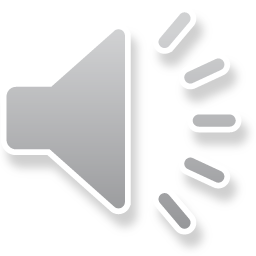 مزایا
ظاهر و نمای بسیار زیبا
طبیعی و سالم بودن
نصب ساده و سریع و بدون نیاز به دانش فنی خاص
مقاومت و ماندگاری بالا
تنوع بالا در رنگ، اندازه و شکل
گرم بودن و عاری از هر گونه مواد حساسیت‌زا
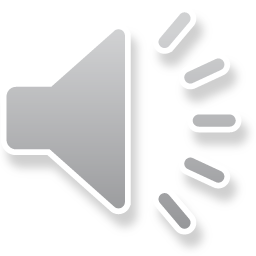 معایب
هزینه بالای مصالح و نصب آن
مقاومت پایین در برابر آب و رطوبت
مقاومت پایین در مقابل خراشیدگی
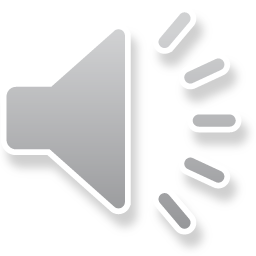 کف سازی محوطه با آسفالت
آسفالت یک ماده بسیار چگال به دست آمده از نفت خام است. این ماده به شیوه‌های مختلفی به عنوان یک ماده کف‌سازی مورد استفاده قرار‌ می‌گیرد. البته آنچه که در کشور ما آسفالت خطاب می‌شود در واقع ترکیبی از آسفالت با دانه‌های ماسه به نسبت ۱ به ۲ است. این نوع از مصالح کف‌سازی به صورت گرم و سرد مورد استفاده قرار می‌گیرند.
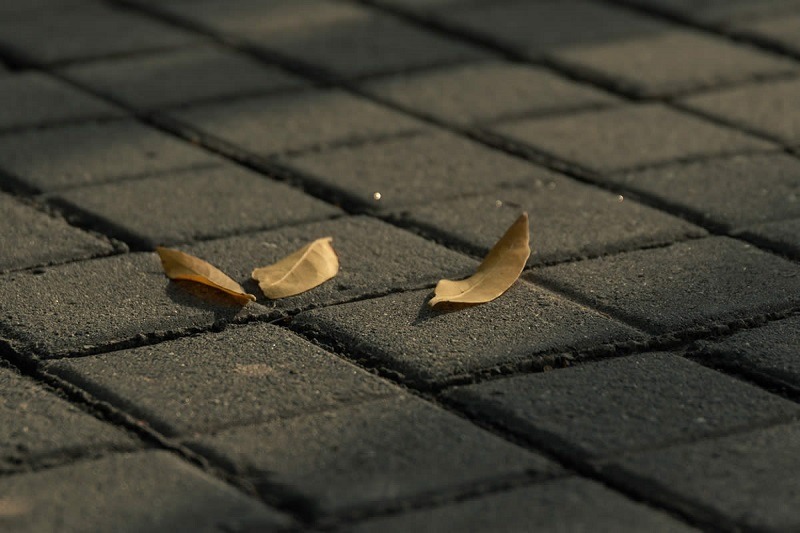 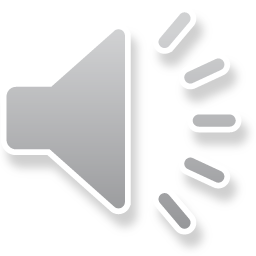 مزایا
هزینه پایین و به صرفه بودن از لحاظ اقتصادی
مقاومت و ماندگاری نسبتاً بالا به خصوص در برابر فشار و بار‌های زیاد
قابلیت بازیافت
عدم نیاز به حفظ و نگهداری
تعمیر و جایگزینی ساده
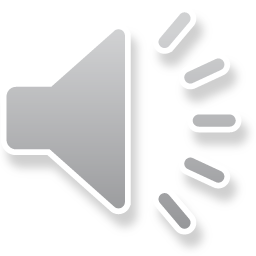 معایب
ترک‌خوردگی با گذشت زمان
مشکلات محیط زیستی
تجهیزات خواص مورد نیاز برای نصب آن
خطرات همراه با تهیه و نصب آن
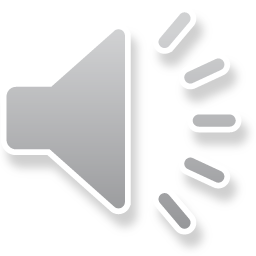